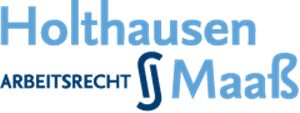 Arbeitswelt 4.0Agiles Arbeiten
Wie sieht die Revolution der Arbeit aus?

Dr. Joachim Holthausen
Rechtsanwalt, Fachanwalt für Arbeitsrecht
www.hms-arbeitsrecht.de
1
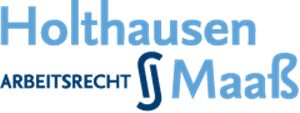 New Work - Standortbestimmung
Arbeit 4.0 – Von der Handarbeit über die Industriearbeit zur digitalen Arbeit
Arbeit 1.0: Industriegesellschaft, 18. Jahrhundert, „die Dampfmaschine“
Arbeit 2.0: Massenproduktion, Ende des 19 Jahrhunderts, Organisation der Arbeiterschaft
Arbeit 3.0: Marktwirtschaft, Sozialstaat, Arbeitnehmerrechte, Informationstechnik, Dienstleistungen, Globalisierung
Arbeit 4.0: Arbeiten in einer digitalen bzw. digitalisierten Welt, komplex und viele Aspekte = Gesamtbild
Lesetipp: Von der Antike zur digitalen Arbeitswelt, Preis, RdA 2019, 75
www.hms-arbeitsrecht.de
2
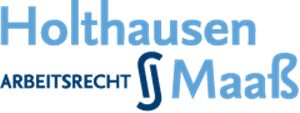 New Work - Standortbestimmung
Neudenken der Personalarbeit und des Arbeitsrechts
Neue Technologien und agil geänderte Organisation beeinflussen grundlegend Geschäftsmodelle und Produktivität, Zwang zur digitalen Transformation
Arbeitswerte und -kulturen ändern sich (Performance Management, Fehlerkultur, Coachingansätze, People Analytics)
Fähigkeiten und Kompetenzen wandeln sich mit kurzer Halbwertzeit, Verfügbarkeit von Talenten wird zum „War for Talents“ und „Die Jungen wissen mehr als die Alten“
www.hms-arbeitsrecht.de
3
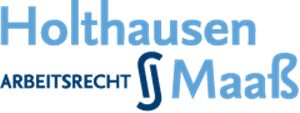 New Work - Standortbestimmung
Was beschreibt und umfasst Arbeit 4.0?
Vereinbarkeit von Beruf und Familie, von der work-life-balance zum work-life-blending
Arbeitszeit- und Arbeitsortflexibilität (anytime & anyplace), negativ: Entgrenzung der Arbeit (always & everywhere)
Technisierung, Digitalisierung, Vernetzung und Automatisierung
Konkurrenzdruck, Kosteneinspar-, Produktivitäts-, Kreativitäts- und Effizienzpotenziale
Neue Organisations- und Arbeitsformen, veränderte Führungsprinzipien (Generation Y, Nudge Management)
Statt auf manueller Leistung beruht Arbeit auf Wissen (Wissensarbeit, Kompetenz, Selbständigkeit, Daten als Rohstoff)
www.hms-arbeitsrecht.de
4
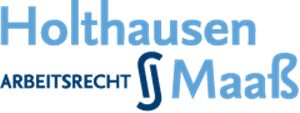 New Work - Standortbestimmung
Zwei zentrale Rechtsthemen bei Arbeit 4.0
Tradierter Betriebsbegriff auf dem Abstellgleis (Matrix u.a.)?
Tradierter ArbN-Begriff und -schutz auf dem Abstellgleis? Ausweg: arbeitnehmerähnliche Person oder Heimarbeiter (HAG)? Ausweg: europäischer ArbN-Begriff (Danosa)?
www.hms-arbeitsrecht.de
5
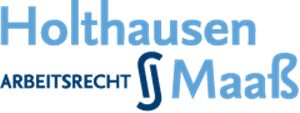 New Work - Standortbestimmung
Neue Organisations- und Führungsformen
selbstorganisiertes Arbeiten
Veränderungsbereitschaft
Teamarbeit on-demand in agilen Strukturen
Arbeit 4.0 oder New Work heißt
Arbeiten, wann und wo man „will“/muss
Integration von Arbeit und Freizeit
Qualifiziert, flexibel, schnell, vernetzt, digital = modern arbeiten, erhöht den Bedarf an moderner Personalarbeit
Frauenhofer-Institut:
Büro- und Wissensarbeit wird hyperflexibel, multilokal, nachhaltig und individuell
www.hms-arbeitsrecht.de
6
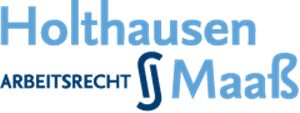 New Work - Grundsätze
Grundsätze Agiles Arbeiten und Arbeit 4.0
Arbeit 4.0 ist flexibel, agil und basiert auf Vertrauen und bietet Freiräume
Arbeit 4.0 ist für Mitarbeiter/innen motivierend und selbstbestimmt
Arbeit 4.0 bedeutet gute Führung mit klaren Vorgaben, die Mitarbeiter/innen unterstützt und anleitet
Arbeit 4.0 ist dynamisch, digital und zeitgemäß in der Umsetzung
Arbeit 4.0 bedeutet, dass der Mensch im Mittelpunkt steht
www.hms-arbeitsrecht.de
7
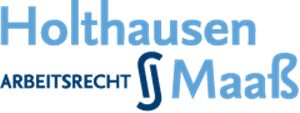 New Work - Grundsätze
Praxisnaher Befund zu Theorie und Praxis
Das Alles funktioniert in der arbeitsrechtlichen Praxis nur bedingt! Beispiel: „Urlaub wird jetzt eigenverantwortlich genommen.“ 
Der Mensch muss auch (intellektuell) mitspielen (können)! Der Mittelbau der Belegschaften wird sich stark verändern. Wie viele Mitarbeiter(innen) mit niedriger Qualifikation haben langfristig eine Beschäftigungsperspektive?
Die digitale Transformation gestalten, Was Personalvorstände zur Zukunft der Arbeit sagen, acatech IMPULS, April 2016
www.hms-arbeitsrecht.de
8
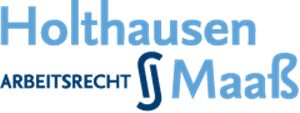 New Work - Erscheinungsformen
Arbeit wird immer mehr in Tätigkeiten mit Projektcharakter organisiert
Crowd-Work (on-demand, intern/extern [zu solo-Selbständigen Bourazeri, NZA 2019, 741] und direkt/indirekt, Überbegriff)
Cloud- oder Gig-Work (on-demand, ortsunabhängig bzw. -abhängig,)
Scrum-Work (Produktionsmethode, wörtlich „das Gedränge“, agile Softwareentwicklung – Ferme/Schütt, SPA 2019, 53, vgl. auch Kanban oder Lean)
Pattform-Ökonomie = internet- und cloudbasierte Geschäftsmodelle
„Old-School“ – die „klassischen Instrumente“
Desk-Sharing und Co-Working
Home-Office
Telearbeit (Tarifverträge)
Mobile und Remote Work (BVs, Vereinbarungen)
www.hms-arbeitsrecht.de
9
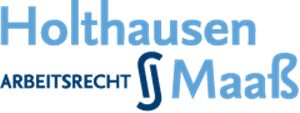 New Work, Arbeitsrecht, Konflikte
Digitaler Fortschritt und arbeitsrechtliche Realität
Anwendbares Recht – Welche Rechtsordnung gilt überhaupt (Aufenthalts-/Tätigkeitsort, Rom I-VO = Verordnung (EG) Nr. 593/2008 des Europäischen Parlaments und des Rates vom 17. Juni 2008 über das auf vertragliche Schuldverhältnisse anzuwendende Recht, AGBs)?
Neue agile Arbeitsmethoden lassen sich mit gängigen Vertragsmodellen nicht ohne Weiteres erfassen
Formalien „Old Scool“, insb. Schriftform (§ 26 II 3 BDSG „Die Einwilligung bedarf der Schriftform, soweit nicht wegen besonderer Umstände eine andere Form angemessen ist.“, hierzu Thüsing/Rombey, NZA 2019, 1399)
Arbeits- und Gesundheitsschutz
www.hms-arbeitsrecht.de
10
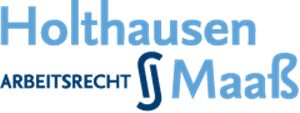 New Work, Arbeitsrecht, Konflikte
Digitaler Fortschritt und arbeitsrechtliche Realität
ArbZG, Arbeitszeiterfassung, Flexible Arbeitszeitmodelle/Ende der Vertrauensarbeit, EuGH 14.05.2019 – C 55/18 „Federación de Servicios de Comisiones Obreras (CCOO)./.Deutsche Bank SAE“
Weisungsrechte (Matrix über Ländergrenzen hinweg, zur Matrix-Organisation in der Betriebsverfassung Bachner, NZA 2019, 134)
Mitbestimmung und Mitbestimmungsrechte (Körner, Beschäftigtendatenschutz in BVs unter Geltung der DS-GVO, NZA 2019, 1389)
Datenschutz (Zugriffskonzepte, Geheimnisschutz, Privatnutzung von Dienstgeräten [datenschutzrechtliche Todsünde], BYOD)
E-Recruiting, Datenschutz, Einwilligung, AGG
Mitbestimmung nach § 87 I Nr. 6 und § 94 BetrVG bei People Analytics
www.hms-arbeitsrecht.de
11
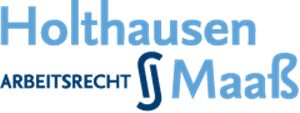 Digitalisierung im Personalbereich
Was bestimmt HR (absteigend in der Bedeutung)?, Quelle: Kienbaum 
Sourcing & Recruiting
Personaladministration
HR IT/HR Digital
HR Berichtswesen/Operative Personalplanung
Learning & Development Management
Performance & Kompetenzmanagement
HR Prozessmanagement
Compensation & Benefits
HR- Kommunikation
Talent Management
Strategische Personalplanung & Beschäftigungsfähigkeit
HR Strategie & strategisches Controlling
Führungs- und Unternehmenskultur
Change Management & Organisationsentwicklung
Gesundheitsmanagement
Mitbestimmungs- und Gremienmanagement (SW: Mitbestimmung light bzw. größenbezogene Befreiung von Mitbestimmung)
www.hms-arbeitsrecht.de
12
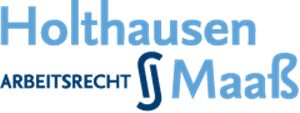 Die Praxis: Arbeit 4.0 und der Unfall
BSG 05.07.2016 – B 2 U 5/15 R „Was ist (k)ein Wegeunfall?“
Ein in der gesetzlichen Unfallversicherung geschützter Betriebsweg scheidet aus, wenn bei einer häuslichen Arbeitsstätte (Home-Office) ein Weg innerhalb des Wohngebäudes zurückgelegt wird, um einer eigenwirtschaftlichen Tätigkeit (hier: Trinken) nachzugehen.
Bei der Feststellung eines versicherten Betriebsweges im häuslichen Bereich ist für das zu prüfende Betriebsinteresse des Weges unabhängig von dem konkreten Umfang der betrieblichen oder privaten Nutzung des konkreten Unfallortes primär entscheidend, welche konkrete Verrichtung mit welchem Ziel im Moment des Unfalls ausgeübt worden ist.
www.hms-arbeitsrecht.de
13
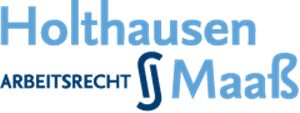 Die Praxis: Arbeit 4.0 und der Unfall
SG München 04.07.2019 – S 40 U 227/18 „Was ist (k)ein Wegeunfall? – Der Gang zur Toilette“
Ein Homeoffice-Arbeiter, der auf dem Rückweg von der Toilette im Erdgeschoss zu seinem Arbeitsplatz im Keller auf der Treppe stürzt, steht dabei nicht gemäß § 8 I SGB VII unter dem Schutz der gesetzlichen Unfallversicherung.
www.hms-arbeitsrecht.de
14
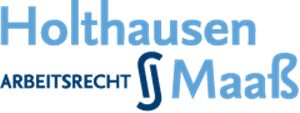 Erkenntnis
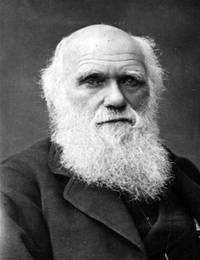 www.hms-arbeitsrecht.de
15